I am Charlie.
I am 11 years old.
I live with my Mum and Dad, Lauren and Barry.
My brother is called Finn.
I have two dogs called Millie and 
Reggie
This is me
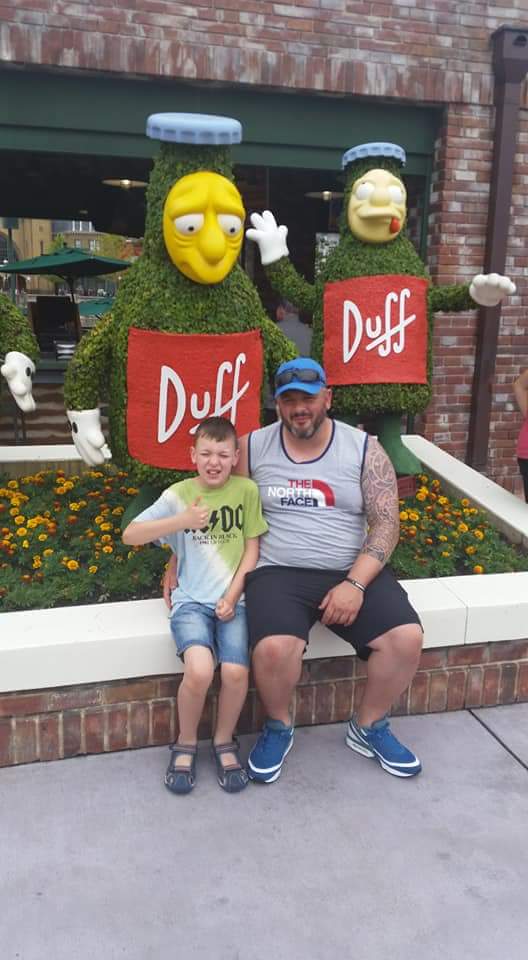 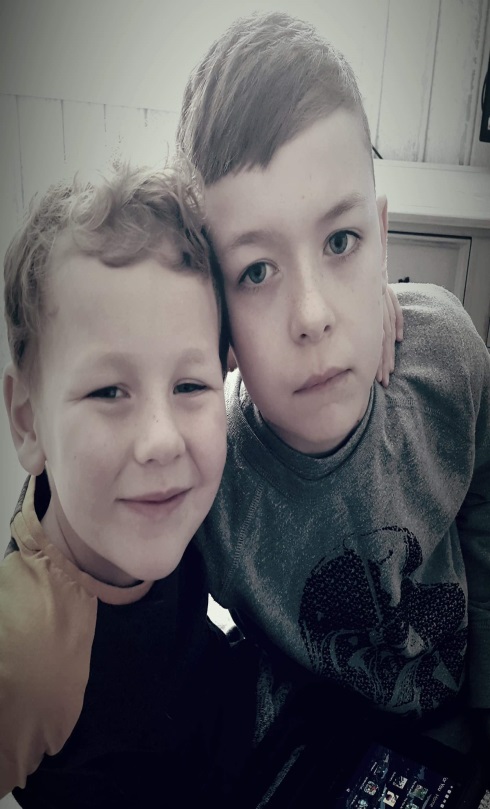 Things you need to know about me


I can hear you and I understand most things that are said to me. 

I communicate using my Ipad.

I can use some signs to communicate.

I may not always look at you but I know you are there.

You may not think I am listening but usually I am.
Things I find difficult

Looking at people – I don’t like to – I find it uncomfortable
I am sensitive to 
noise
smells
some tastes
some things I touch
I don’t react the way you do.



I find making friends difficult as I don’t really play the same way you do but I do enjoy being involved with other people.
Don’t be nervous about speaking to me – just chat away . I will be listening.
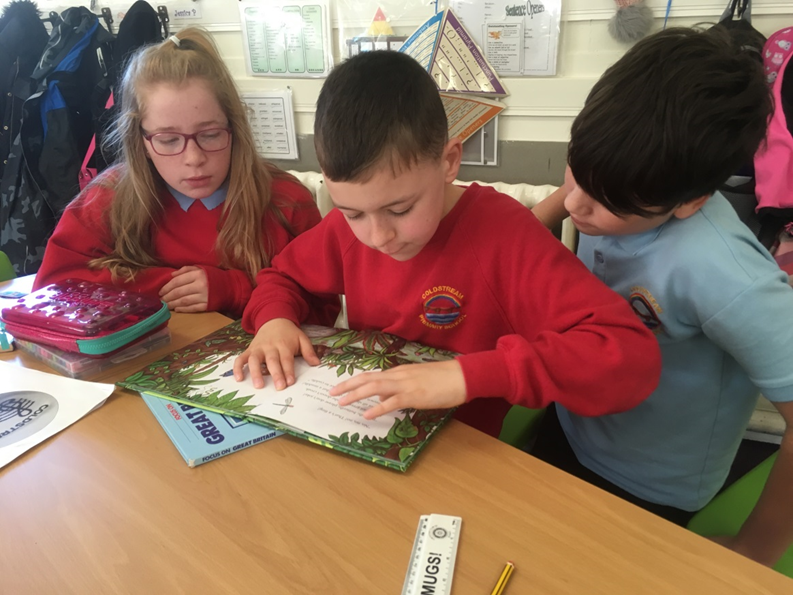 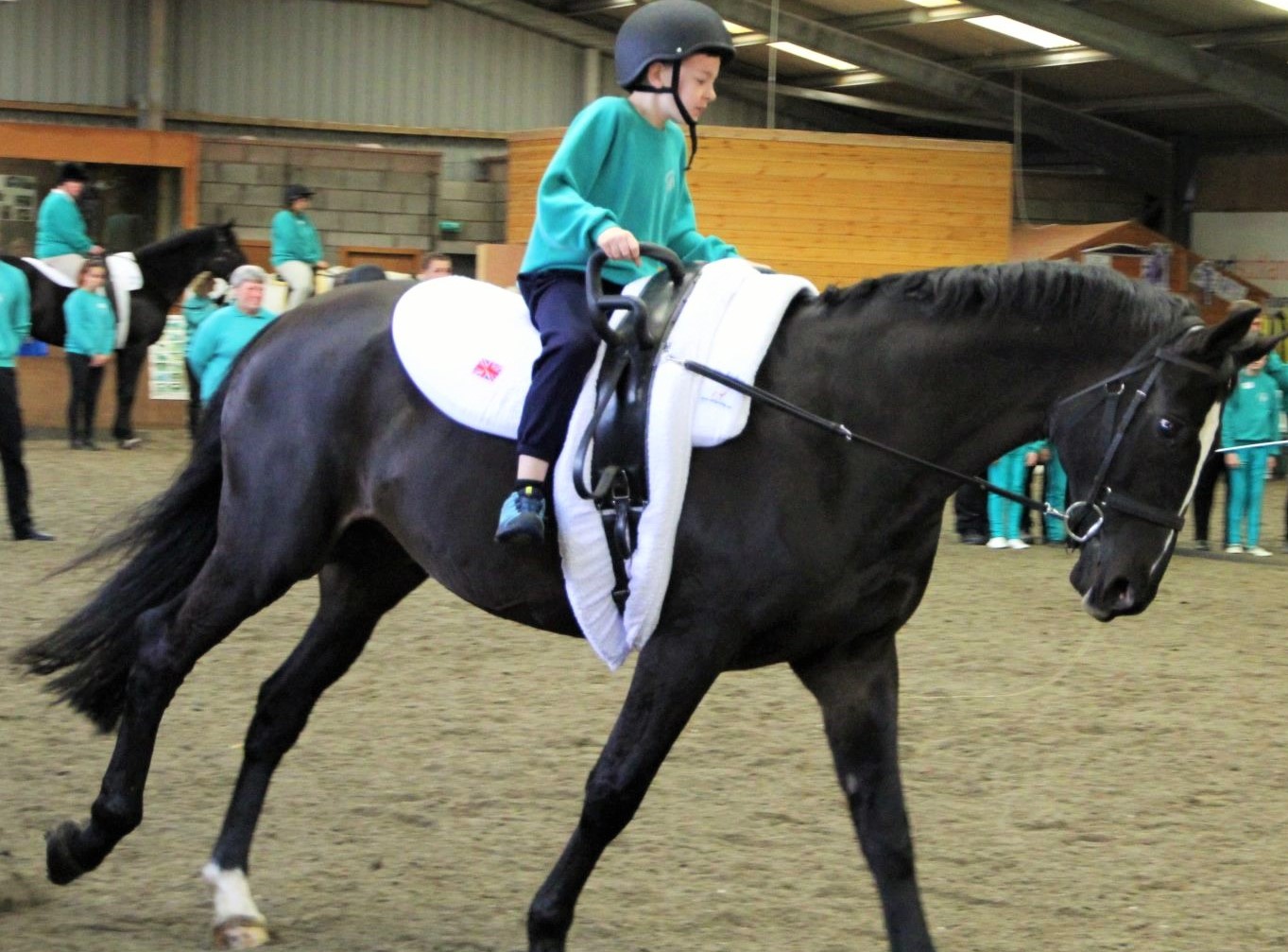 Other things I like

I enjoy lots of sports

I love Formula 1 racing.


I love fast cars.

I enjoy music.

I enjoy swimming, vaulting and riding my scooter.
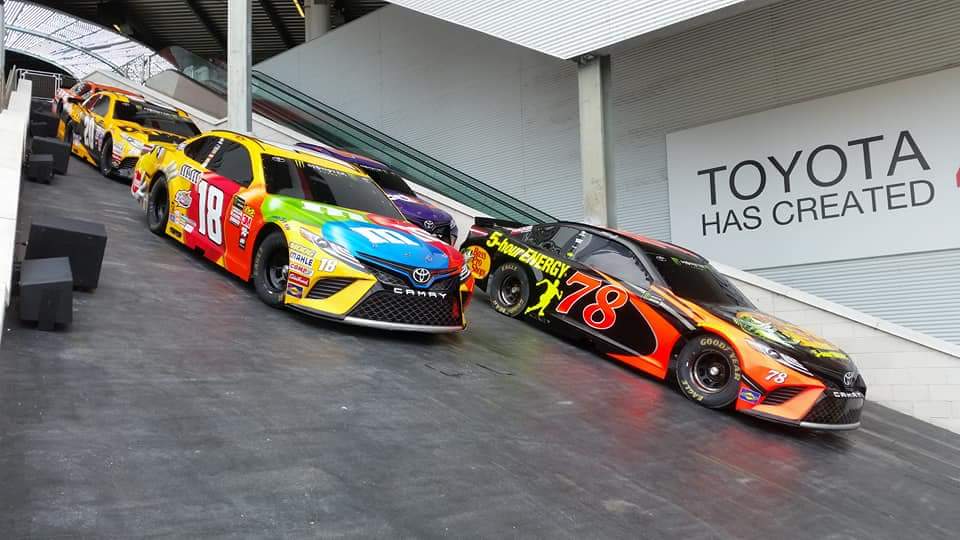 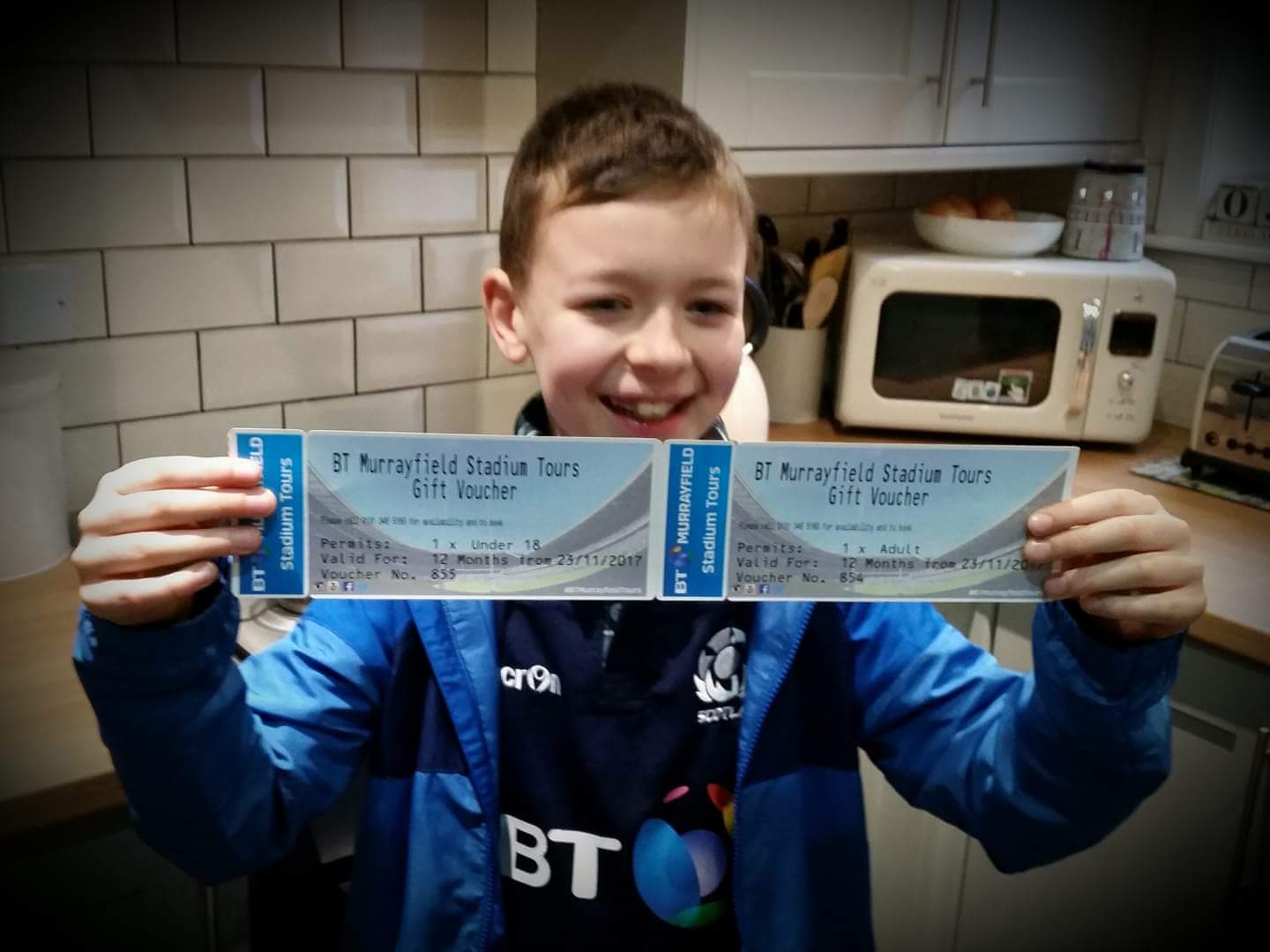 I love going to watch  Scotland play rugby.
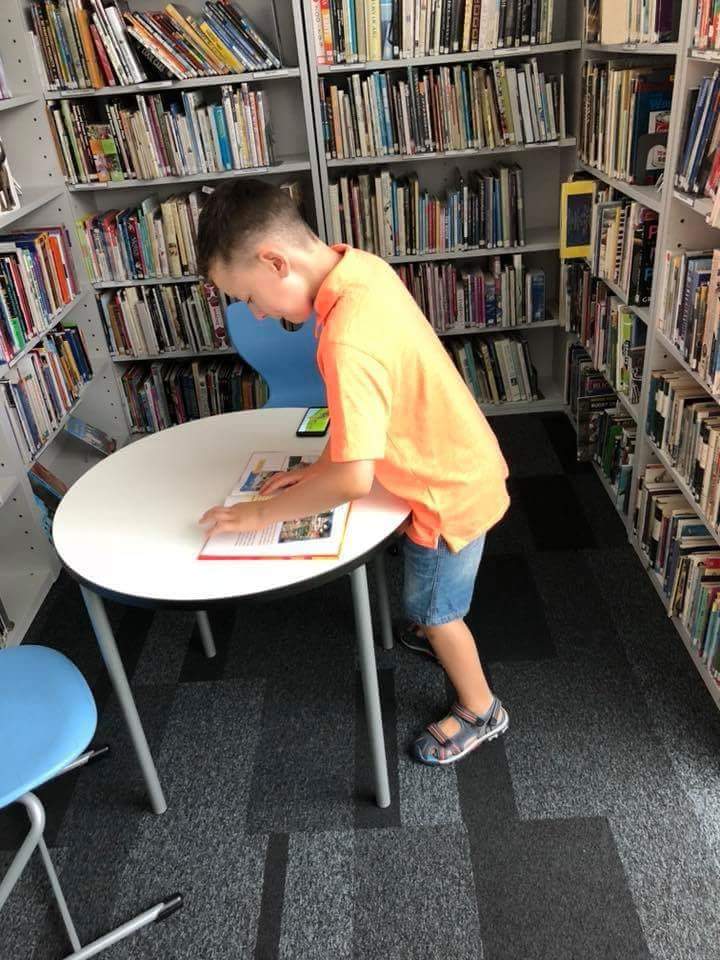 I love making models.
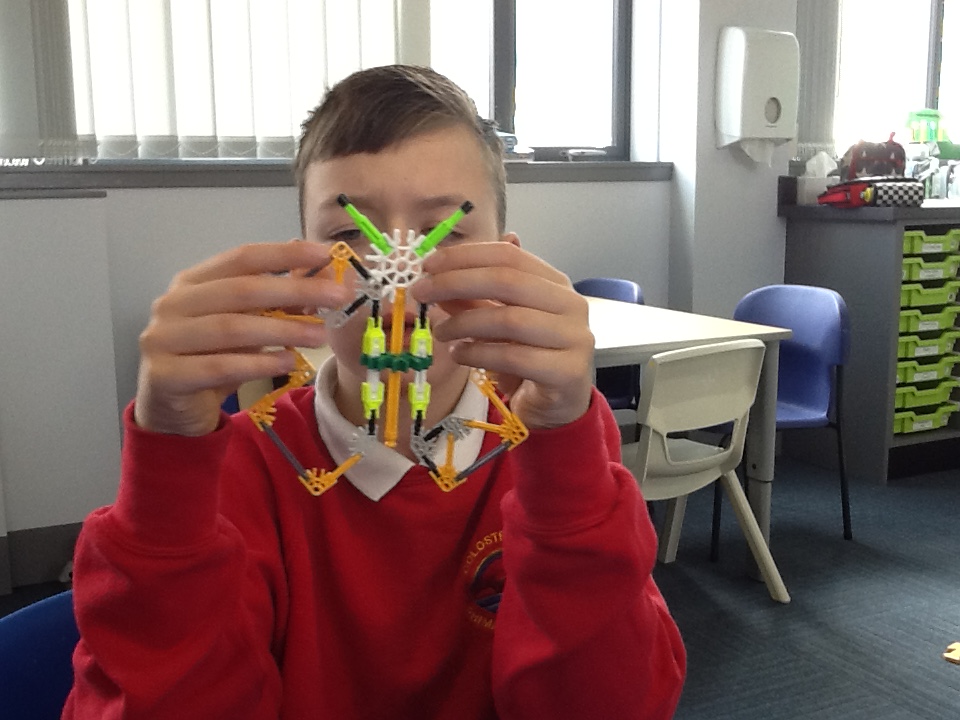 I enjoy reading and books.
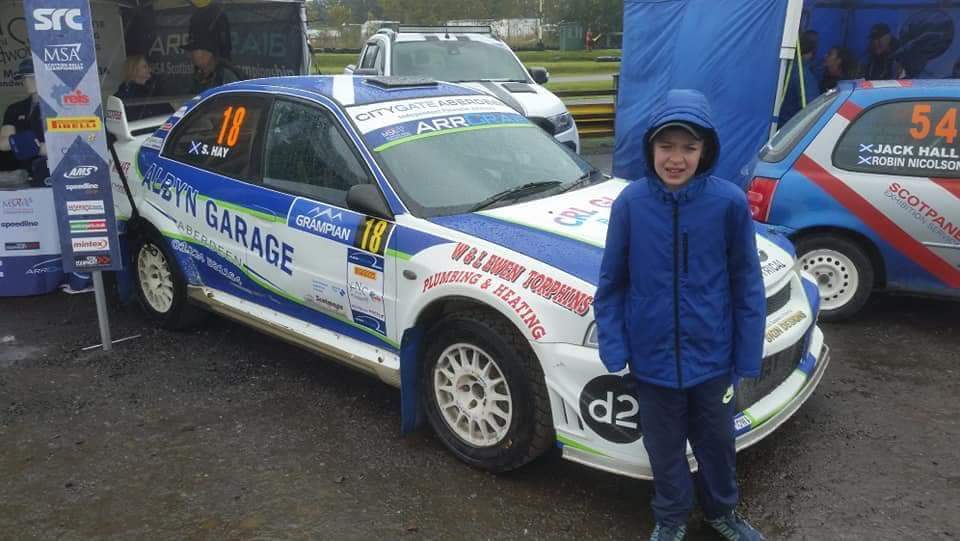 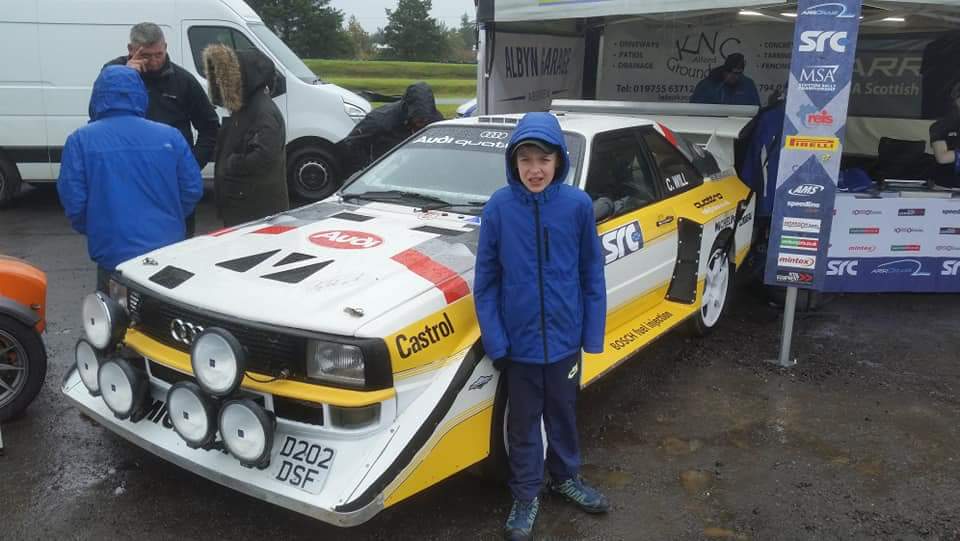 I enjoy all things to do with racing cars – even in the rain.
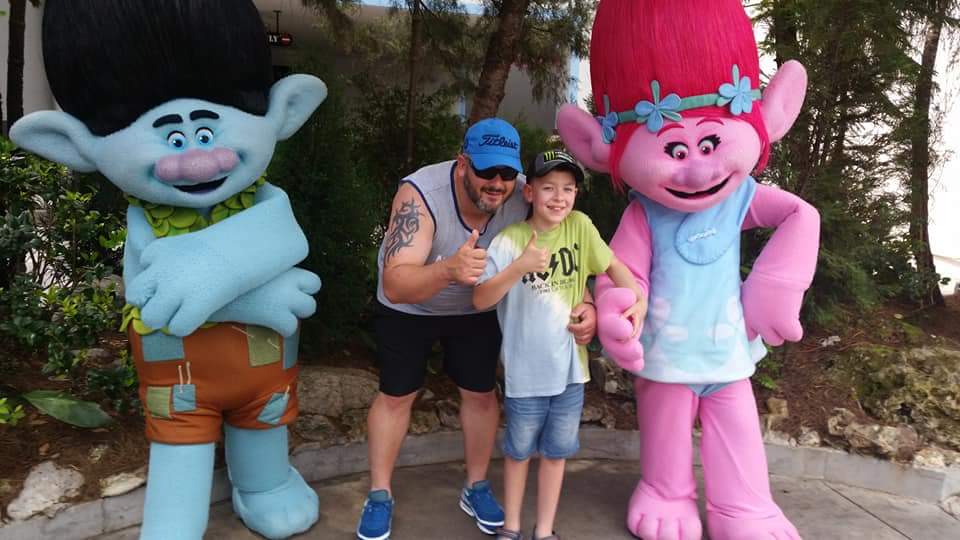 I love my holidays to Florida.
I like being outside.
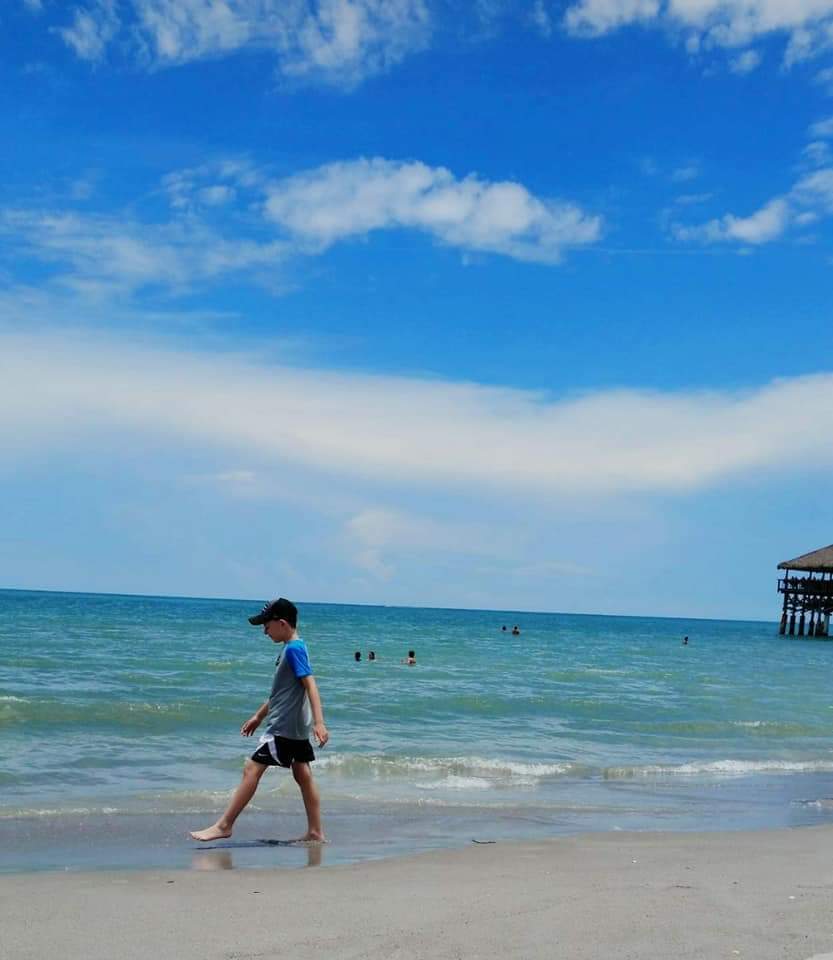 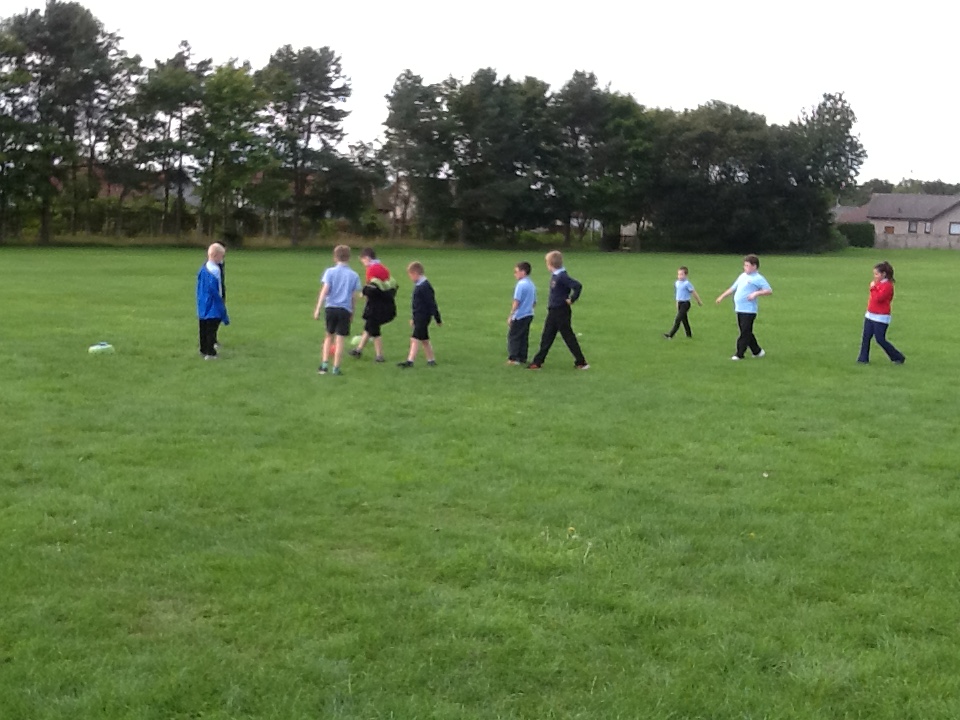 I enjoy the activities I do with my friends at Meeting of Minds.
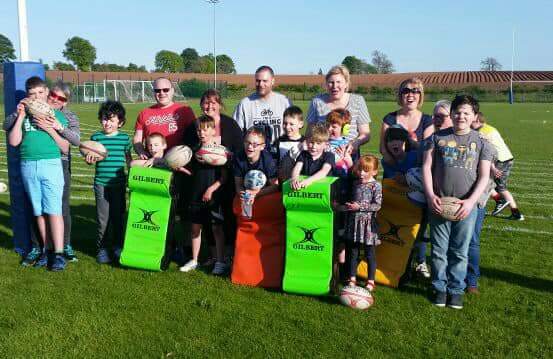 I enjoy finding out about the World.
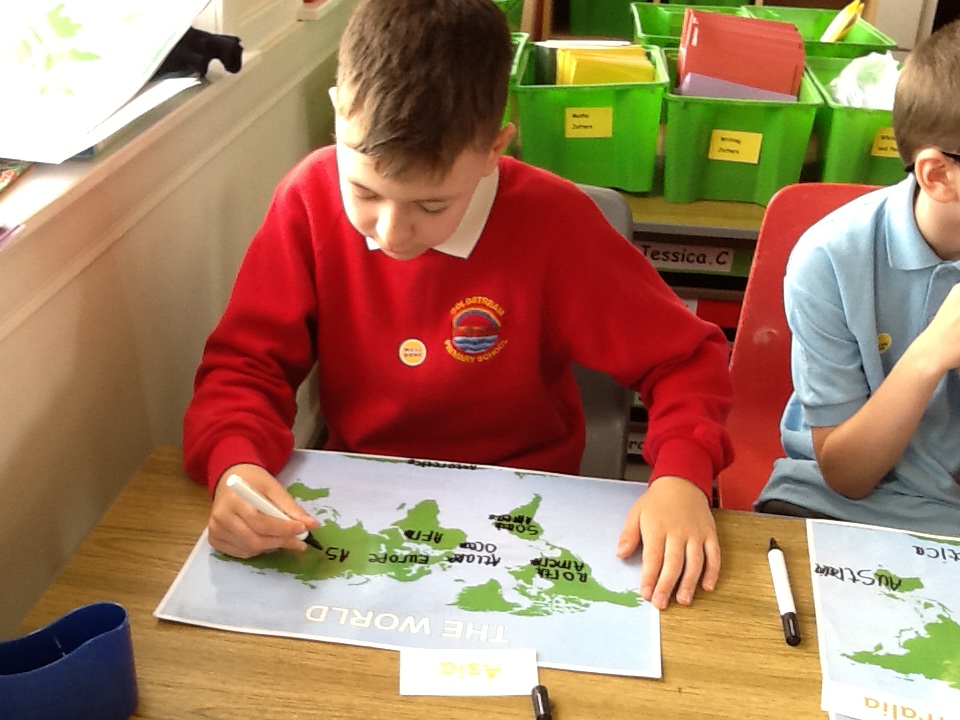 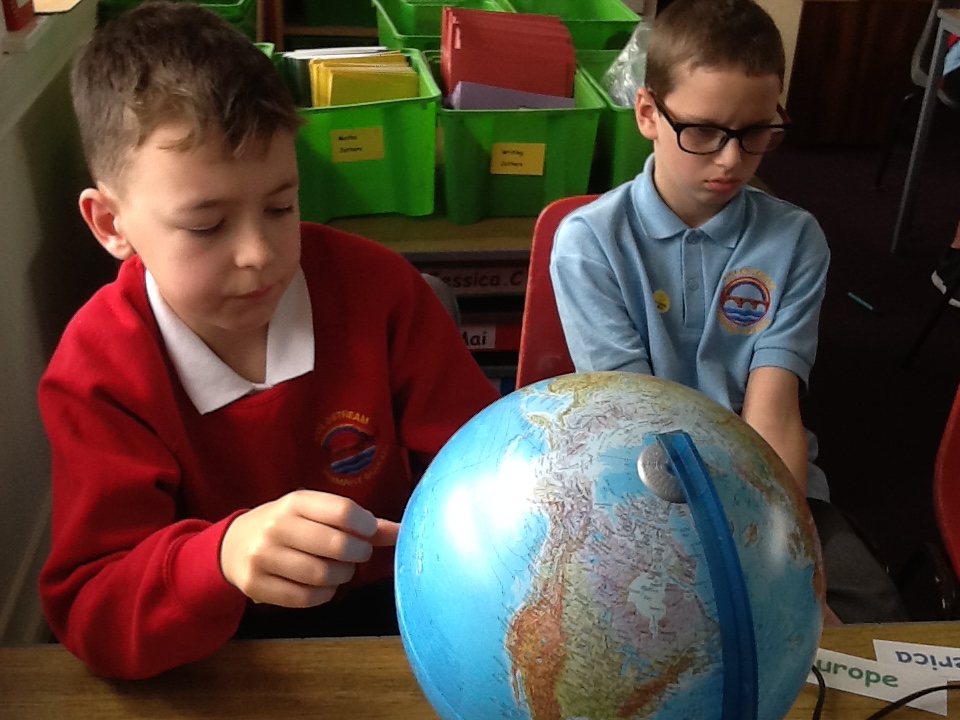 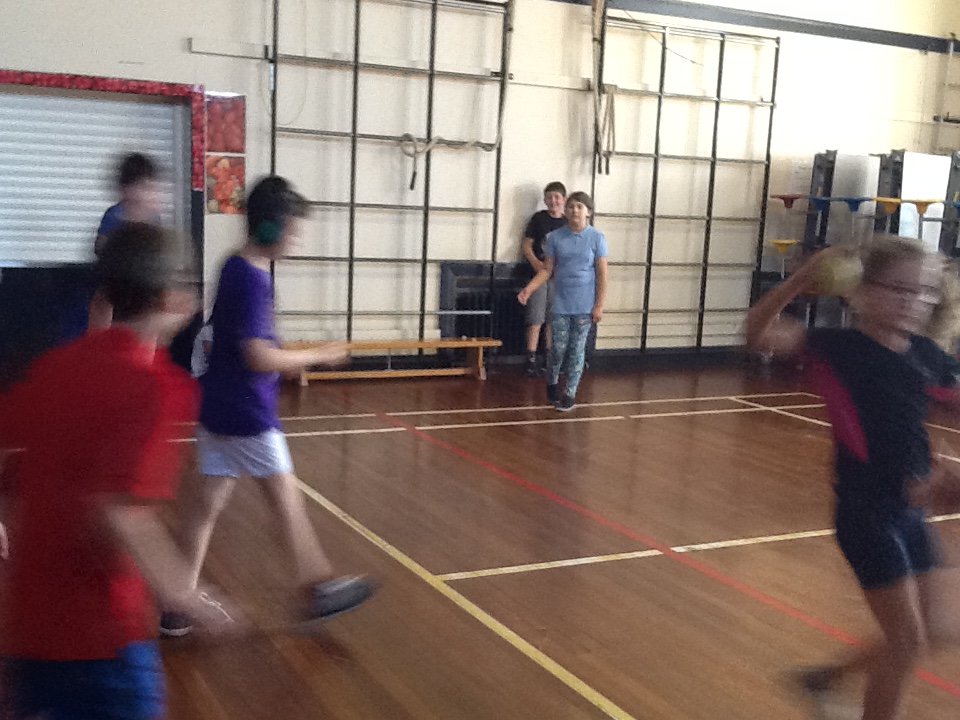 I enjoy PE.
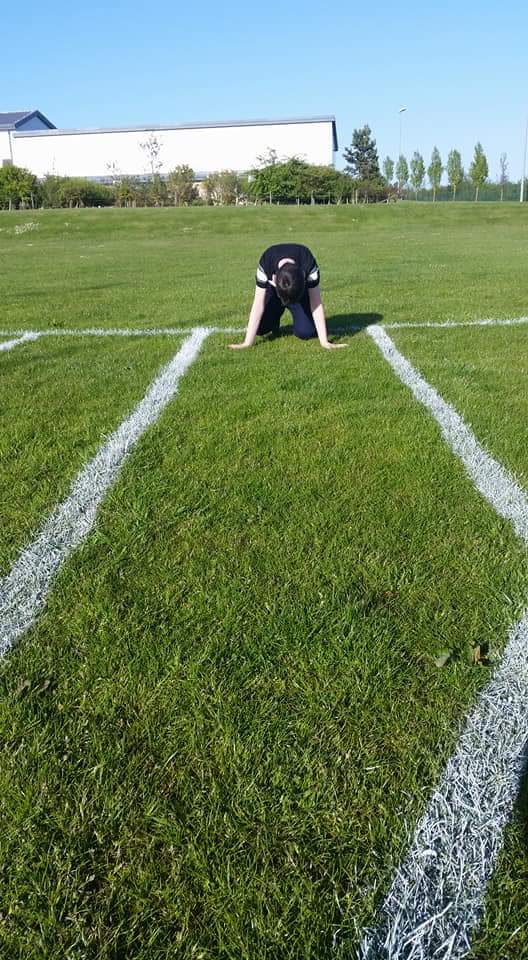 Other things I like

Jigsaws, Lego, the computer, board games, swimming, rugby, football, music, the trampoline, and my scooter.













I love visiting my Granny and  Grandad  and taking my dogs  for a walk.
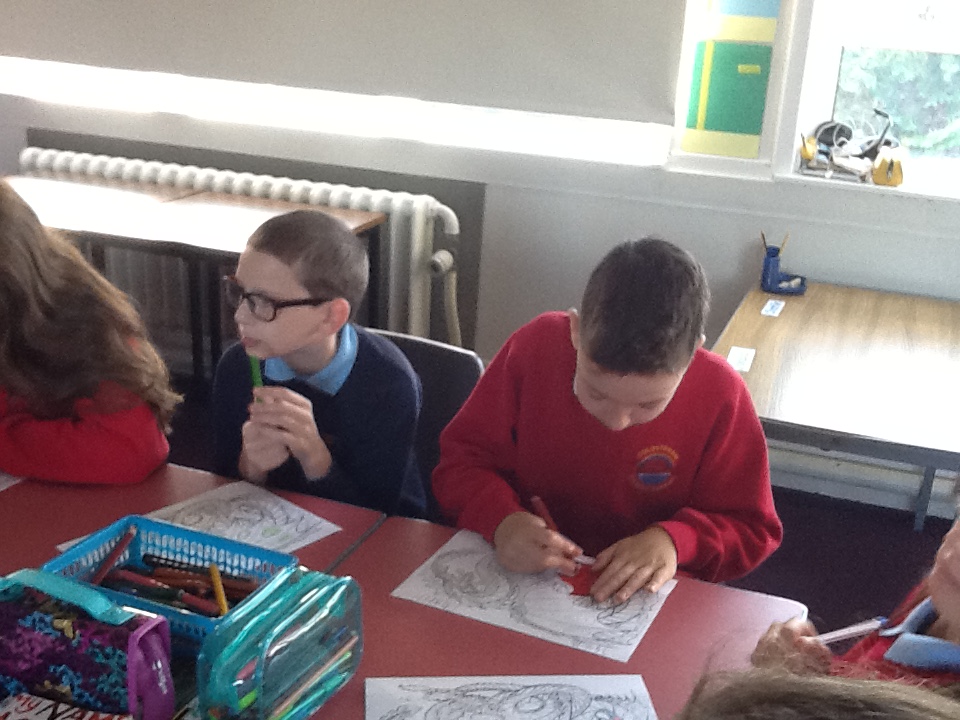 I enjoy Mindfulness colouring.
Sometimes I don’t understand.
 
How to help me understand
Speak to me in short, clear sentences
Use simple words
Use signs to help me follow key words you are saying –the signs you can use are
Hello
Goodbye
Play 
Please 
Thank you
Sorry
So, this is me…………and all I can do is be me.

Like you I am unique.

Please keep playing with me and speaking to me.




Thank you
Charlie